Tıp ve Sağlık Eğitiminde Uluslararası Akreditasyon
Prof. Dr. H. Nezih Dağdeviren
Trakya Üniversitesi Tıp Fakültesi Aile Hekimliği AD
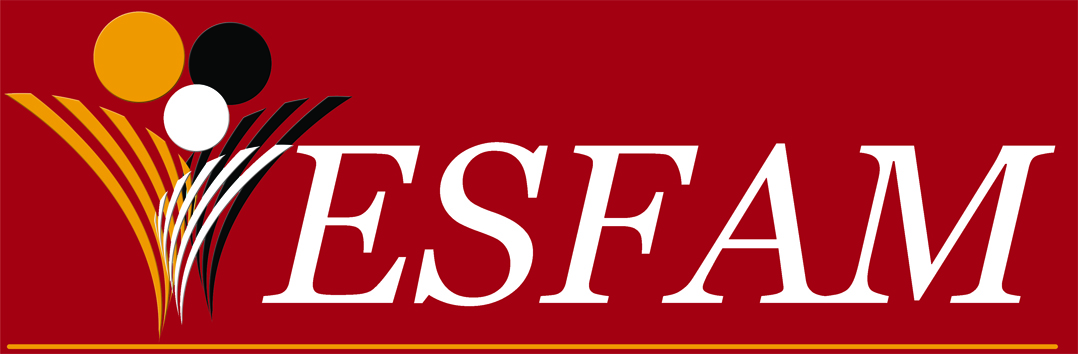 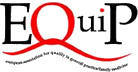 Tıp Eğitiminde Kalite;
Eğitim verme süreci
Eğitim içeriği
Eğitim çıktısı /mezunun kazanımlarının dengesi olarak tanımlanabilir.
Müfredat;
Küresel öngörüler, hastaların ve sağlık sistemlerinin gelecekteki ihtiyaçlarına hitap edebilmeli
Eğitim ve değerlendirme yöntemleri güvenilir ve geçerli olmalı
Müfredatta Kalite
Araştırma tabanlı eğitim
Kanıta dayalı bilgi
Eğitim ve değerlendirme yöntemlerinin seçimi
Öğrencilerin araştırmalara dahil edilmesi
Yeterli imkanlar
Öğrenmeyi destekleyici imkanlar
Öğrencilerin bilgi ve iletişim teknolojilerine ulaşımı
Öğrenmeye yardımcı klinik ortamlar, hasta çeşitliliği
Müfredatta Kalite
Eğiticiler
Bilim içeriği ve yetişkin eğitiminde yetkinlik
Sayıca yeterlilik
Toplumsal sağlık ihtiyaçlarına cevap verecek dağılım
Rol modeller
Müfredatın yönelimi
Tanımlanmış ve tüm paydaşların benimsediği öğrenme çıktıları
Öğrenci ihtiyaçlarını karşılamaya en uygun eğitim yöntemleri
Yetkinliğin değerlendirilmesi
Öğrencinin öğrenme süreci
Müfredatta Kalite
Yönetim
Gelişme ve reform vizyonu
Ekibin kalite çabalarının desteklenmesi
Müfredatın toplumsal yapılar ve paydaşlarla yakın temas halinde geliştirilmesi
Müfredatta Kalite
Uluslararasılaşma
Üniversitenin en önemli mecburiyeti, uluslararası işbirliği yoluyla küresel gelişmeye katkıdır (UNESCO)
Tıp eğitimi global kaynakların ve ihtiyaçların farkında ve bilincinde olmalı
Uluslararası işbiliği ve değişim programları
Uluslararası öğrenciler ve hocalara yer verilmesi
Akreditasyon
Geçerli bir kuruluşun, bir fakülteyi ve müfredatını, kabul edilmiş kriterlere uygunluk açısından araştırma, değerlendirme ve tanımlamasıdır.
Devlet/sivil
Gönüllü/zorunu
Tüm yüksek öğretim/mesleğe özel
Temel tıp eğitiminde WFME standartları
Misyon ve amaçlar
Eğitim programı
Ölçme-değerlendirme
Öğrenciler
Eğiticiler
Eğitim kaynakları/imkanları
Program değerlendirme
Yönetim
Sürekli yenilenme
Niye Uluslararası Akreditasyon
Eğitim kurumları arası yarışma ortamı
Tıp fakültesi sayısında patlama
Özel sahiplere ait kar amaçlı eğitim kurumları
Hareketlilik
Öğrenci
Eğitici
Hasta
Uluslararası Akreditasyon ve WFME
Programme on Promotion of Accreditation of Basic Medical Education
Akreditasyon sistemlerinin geliştirilmesi
WFME standartlarına yönelik ulusal tanımların geliştirilmesi

WHO bölge ofisleri ve bölgesel eğitim kuruluşlarıyla işbirliği ile bazı ulusal / bölgesel akreditasyon sistemlerinin değerlendirilmesi
Hareketlilik
Öğrenci
Erasmus, YÖS ve sonrası, gelir kalemi
Eğitici
Erasmus, bilgi/deneyim transferi, finans yönetimi
Mezun
ESFMG, KHK 663
Hasta
JCI yeter mi?
Hasta Hareketliliği
Fakir ülkenin zengini, zengin ülkeye
Harcayabilecek kaynak varlığı
Yüksek teknoloji
Zengin ülkenin fakiri, fakir ülkeye
Düşük/karşılanabilir maliyetler
Sigorta maliyetleri
Hasta Hareketliliğinde Trendler
Sonuç
Tıp ve Sağlık Meslekleri Eğitim Kurumlarımız
Global eğitim arenasında güçlü bir oyuncu olmak
Öğrenci, eğitici ve araştırmacılar için cazibe merkezi olmak
 Sağlık turizmi için aranan bir destinasyon olmak için
		Uluslararası Düzeyde Akredite olmalı

Bölgesel/ Global akreditasyonda (WHO, WFME vb)
Akreditasyon talep eden
Partner
Akreditörlük sürecinde paydaşlık vizyonu geliştirilmeli
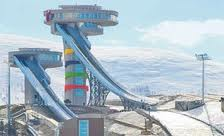